CLASS OF 2020
Political Science Department
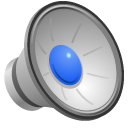 Caroline E. Barnes
Political Science
Caroline plans to attend law school at Saint Louis University.
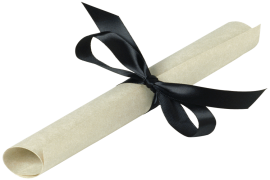 Political Science
Donald Brown
Donald plans to attend  Washington University School of Law in St. Louis and run for Mayor in his hometown this upcoming election.
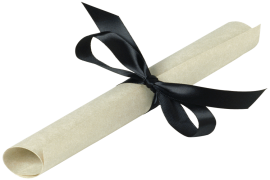 Sarah V. Brown
Political Science
Sarah plans attend SLU Madrid in the fall to pursue a MA in Political Science and Public Affairs with a concentration in International Relations and Crisis.
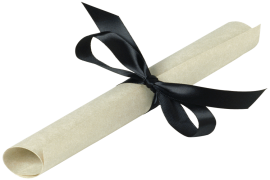 Nicholas Chiu
Political Science
Nicholas plans to work at Saint Louis University as the Director of Esports.
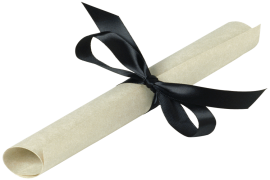 Paul W. Cleveringa
Political Science
Paul plans to study at American University to get his Master in International Affairs:  Global Governance, Politics and Security.
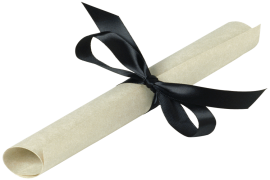 Maleah A. Fallahi
Political Science
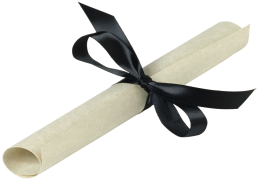 Sean Ferguson
MA Political Science
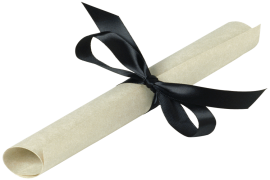 Aaron W. Frazee
Political Science
Aaron plans to serve with Jesuit Volunteer Corps (JVC) in Baltimore, MD as a Housing Paralegal.
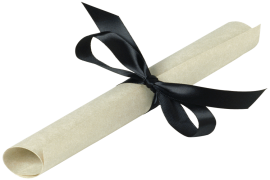 International Studies
& Political Science
Julia R. Gerwe
Julia plans to pursue job opportunities working to support immigrant communities along the border in San Diego, CA.
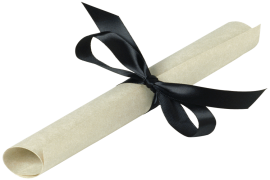 Michael W. Gunther
Political Science
Michael plans to attend law school at Washington University in St. Louis.
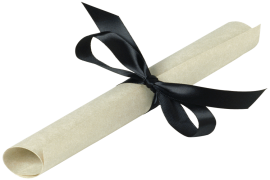 Political Science
Diamond K. Hardiman
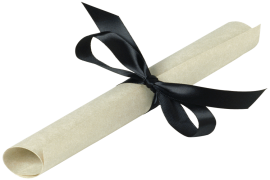 Political Science
Ramisa M.    Hassan
Ramisa plans to attend the University of Cambridge in England to complete an MPhil in Politics and International Studies.
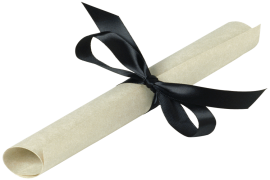 Brett M. Jones
International Studies
 & Political Science
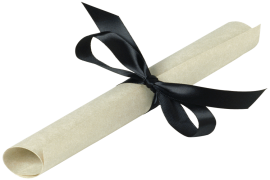 Maia Delkamiller
International Studies
Maia plans to work for The Boeing Company as a Business Career Foundation Program Participant.
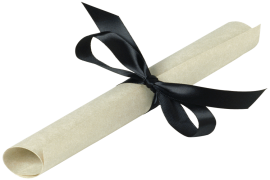 Logan Kenepaske
Political Science
Logan plans to attend law school and hopefully, land a job at a big law practice in Chicago.
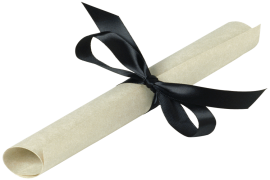 Shana L. Kinnane
Political Science
Shana plans to attend law school at Northern Illinois University in Dekalb, IL.
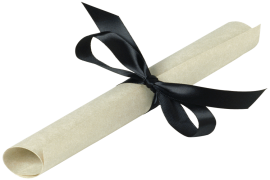 Caleb L.   Logan
Political Science
Caleb plans to attend Washington University Law School.
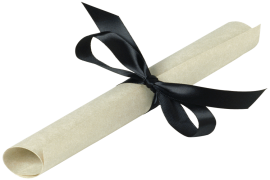 Sequoyah E. Lopez
Political Science
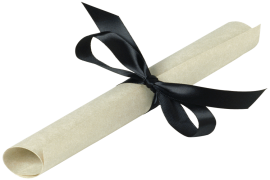 Jada B. Peten
Political Science
Jada plans to take a gap year to work.
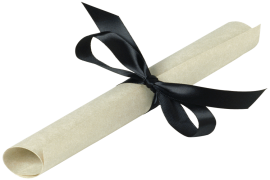 Joseph A. Richard
International Studies
Joseph plans to pursue a Masters in Wine Management.
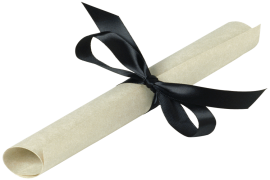 Rasika J. Scarff
Political Science
Rasika plans to serve in the Peace Corps in Sierra Leone.
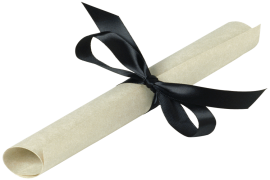 Jake Shaw
MA Political Science
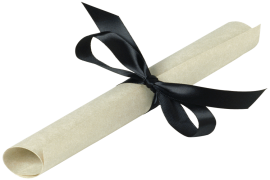 Katherine A. Ward
Political Science
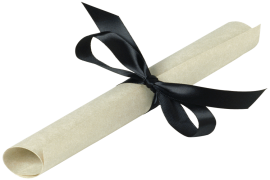 Taylor M. Williams
Political Science
Taylor plans to spend a year in Spain teaching English and practicing Spanish.  Additionally, she plans to get her Masters in Spanish upon returning to the US and attend Law School.
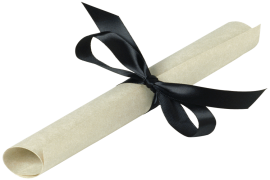 Emily A. Young
Political Science
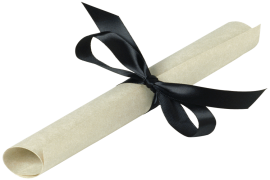